Chart 8.1  Foreign Exchange Market Turnover by Instrument, 2001-2022
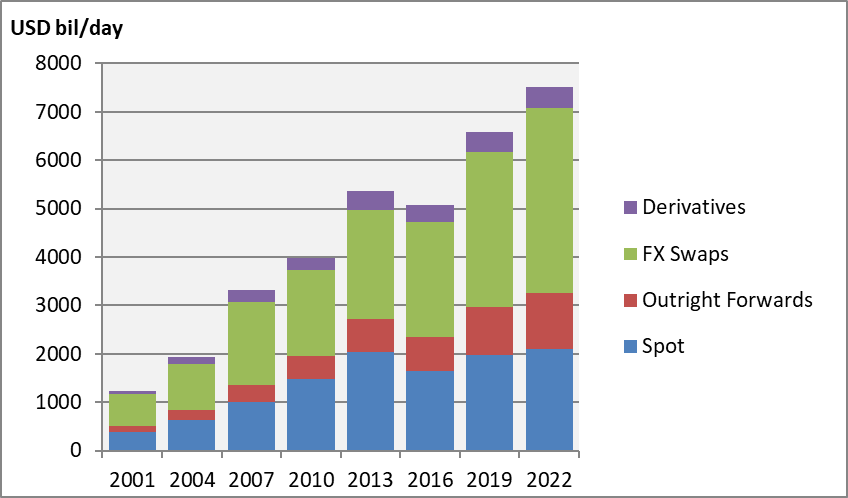 Table 8.1  Foreign Exchange Market Ranking & Shares, 2022
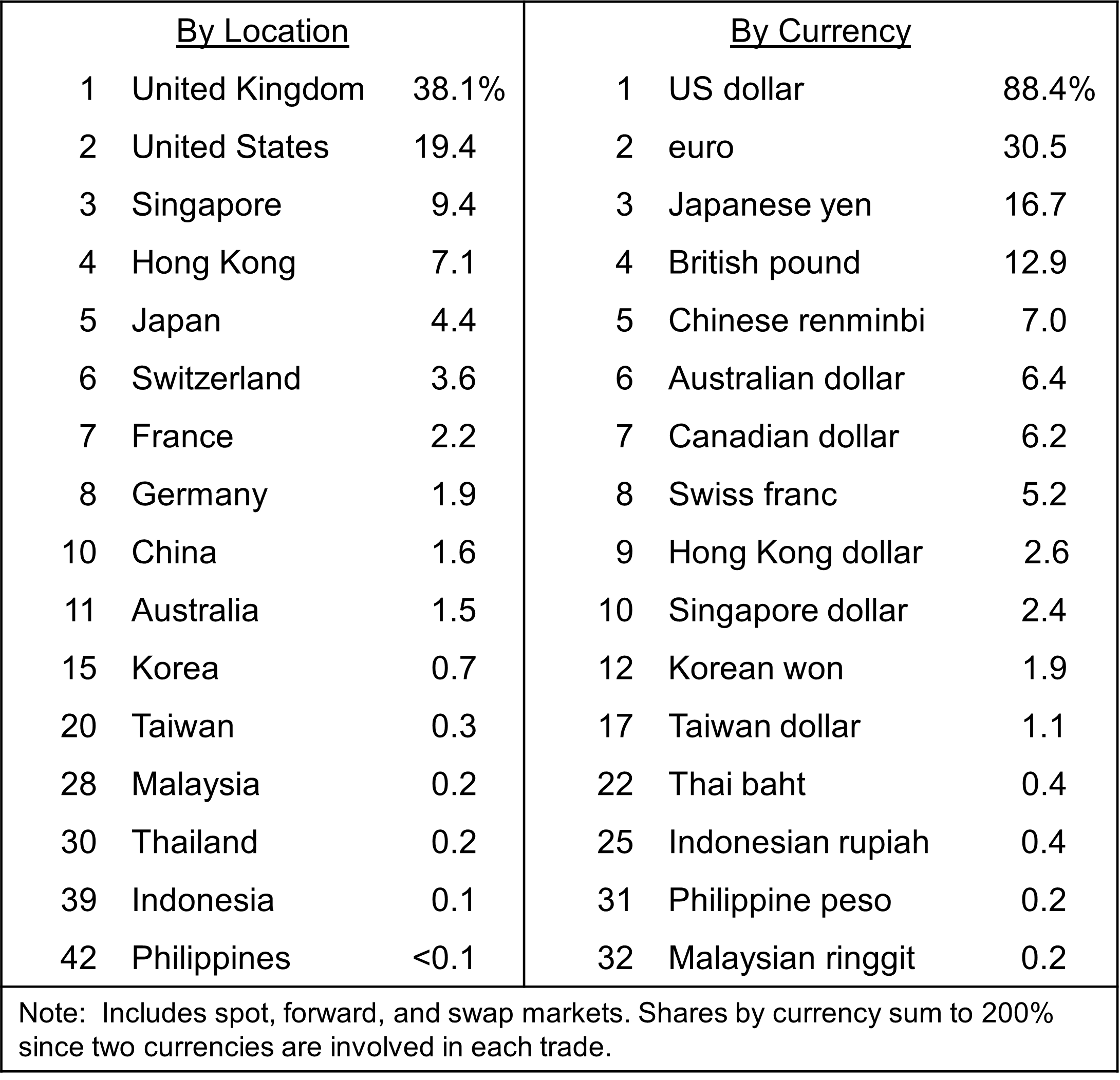